Student Interchange (October Count and EOY)TrainingInitial Submission File Check Template Module
Purpose and Validation Resources
2
Purpose of Interchange File Checks Template
The purpose of the Interchange File Checks Template is for schools to review their initially extracted Student Demographics (SD) and Student School Association (SSA) Files prior to initial Submittal.  The template will flag for potential errors that can be corrected prior to initially submitting files.  The goal of this resource is to:
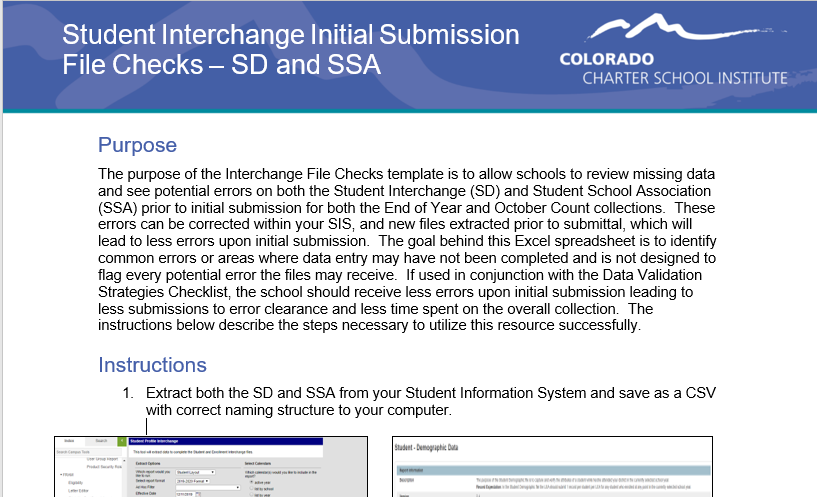 Instructions for using the Initial Submissions File Checks Template
3
Initial Submission Data Validation Resources
CSI has two main resources should be used in conjunction to clear up data entry issues prior to initial submittal of the October Count and End of Year Collections.  These include:




As Data Entry is being completed, the Validation Strategies Checklist should be used first to review and update common errors or missing information.  Once complete and files extracted, the Interchange File Checks should be used to catch any other data entry errors or missing information.
This File Check resource is not designed or capable to catch every potential error, but more common data entry issues.
Both webpages contain other resources that will assist in this process as well (File Layouts, Training Modules, EL Coding Resources etc.).
SD/SSA Data Validation Strategies Checklist
Interchange File Checks Template
4
Interchange File Check Template Instructions
5
File Check Template Instruction Overview
6
Steps to Utilize the File Check Template
7
Step 1: Extract Files from Schools SIS
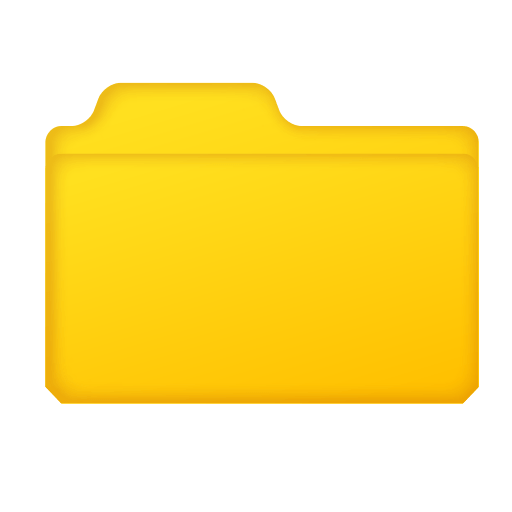 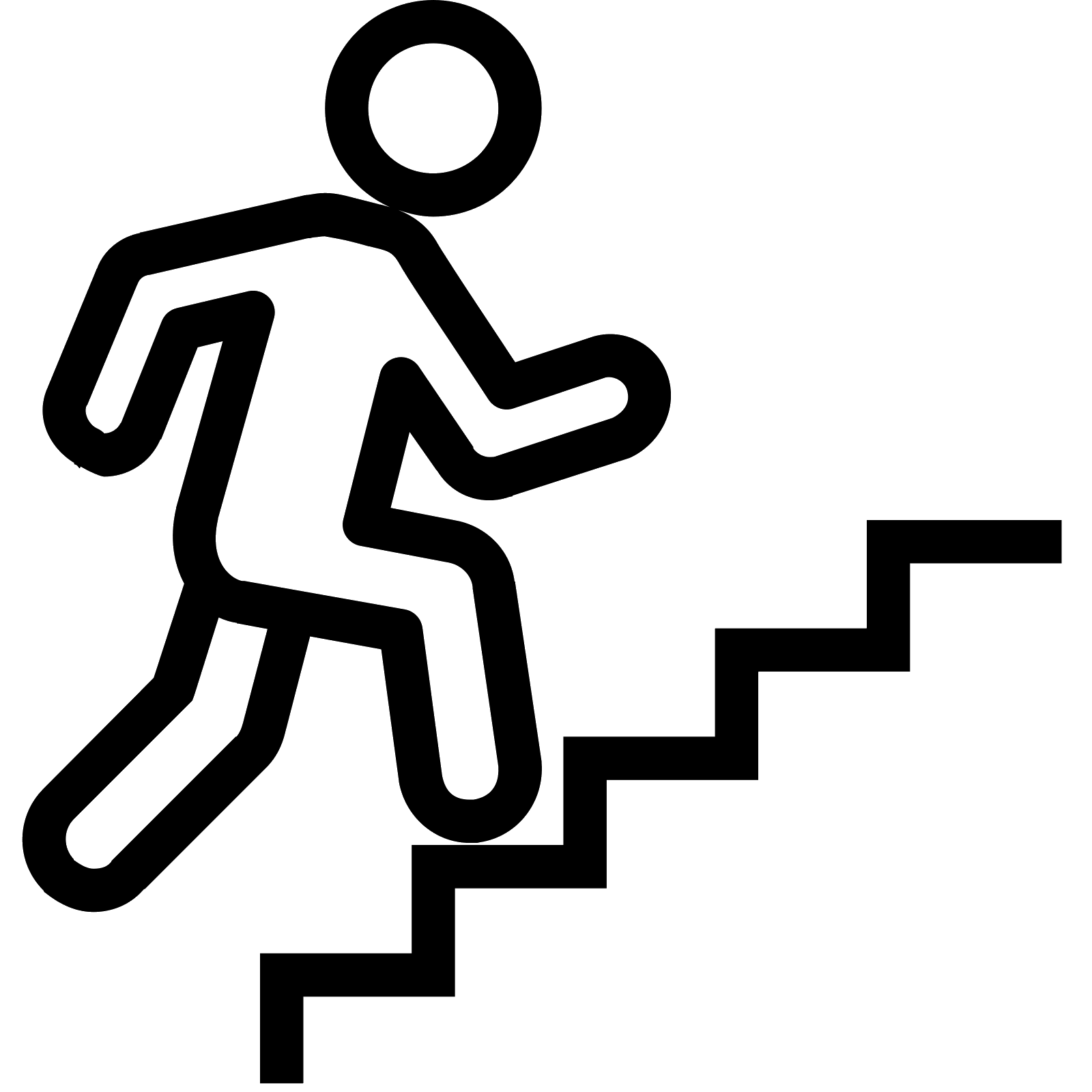 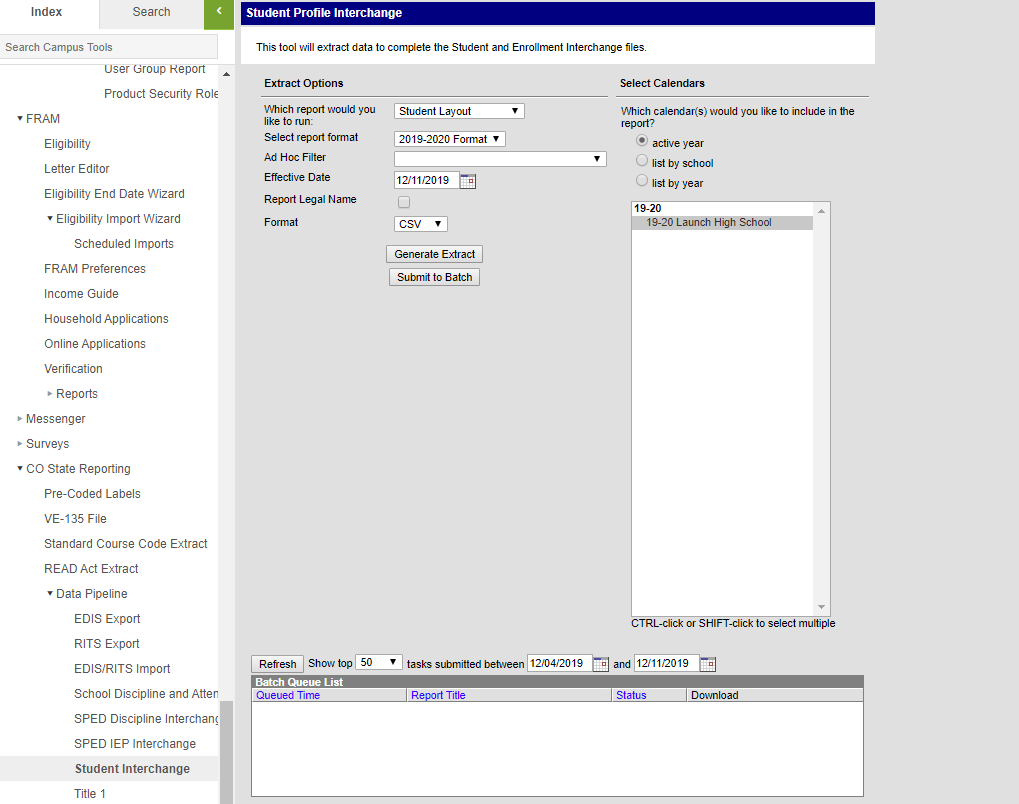 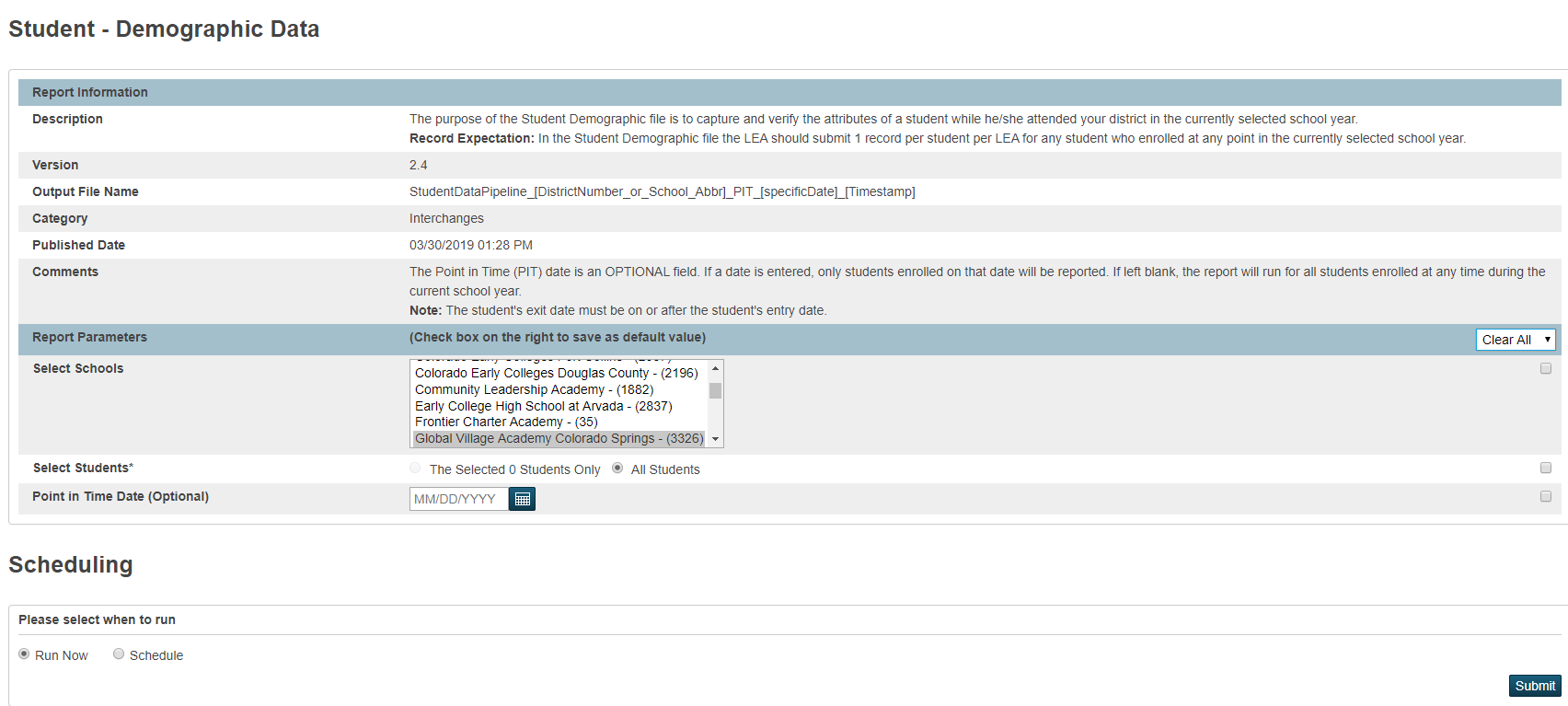 8
Step 2: Access File Check Template
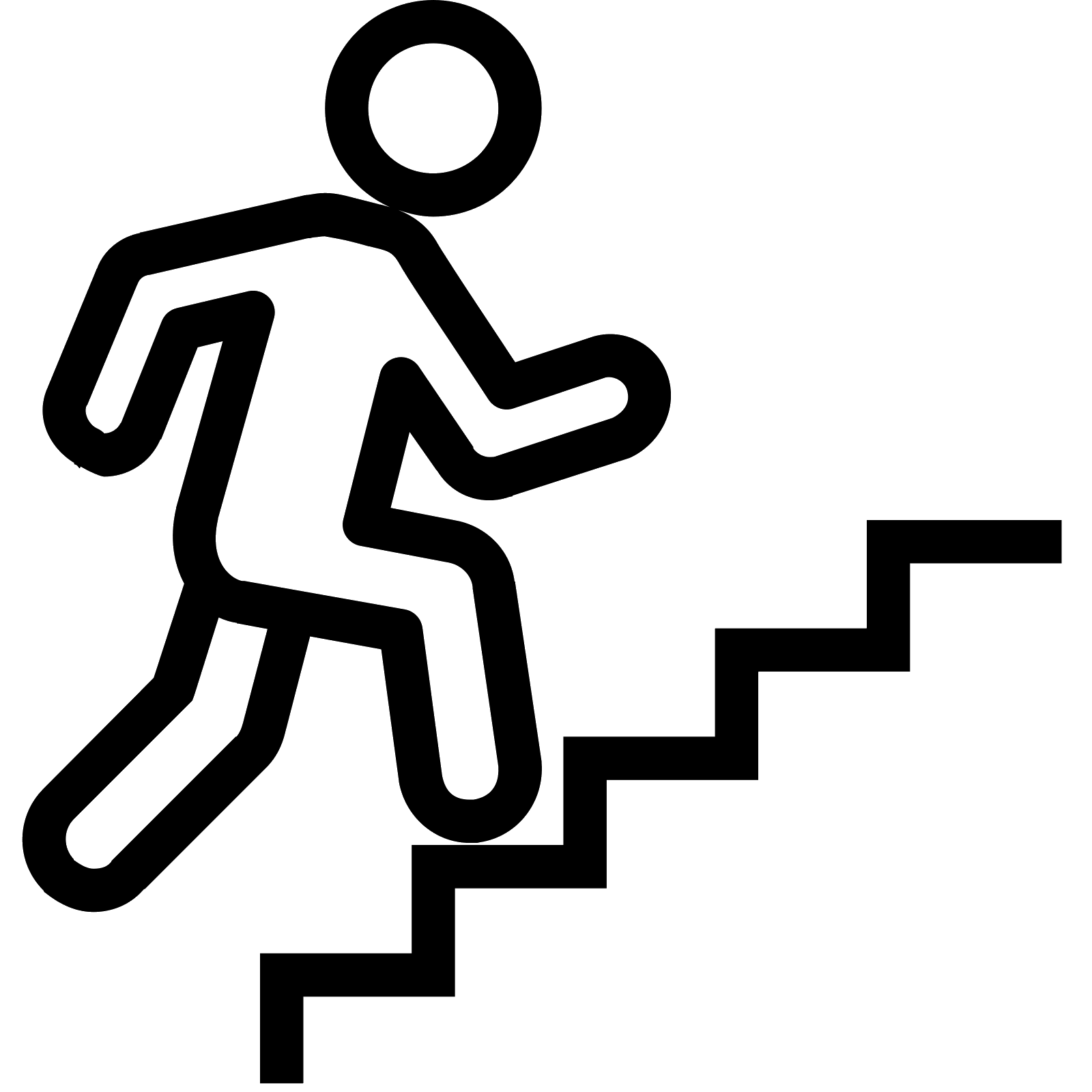 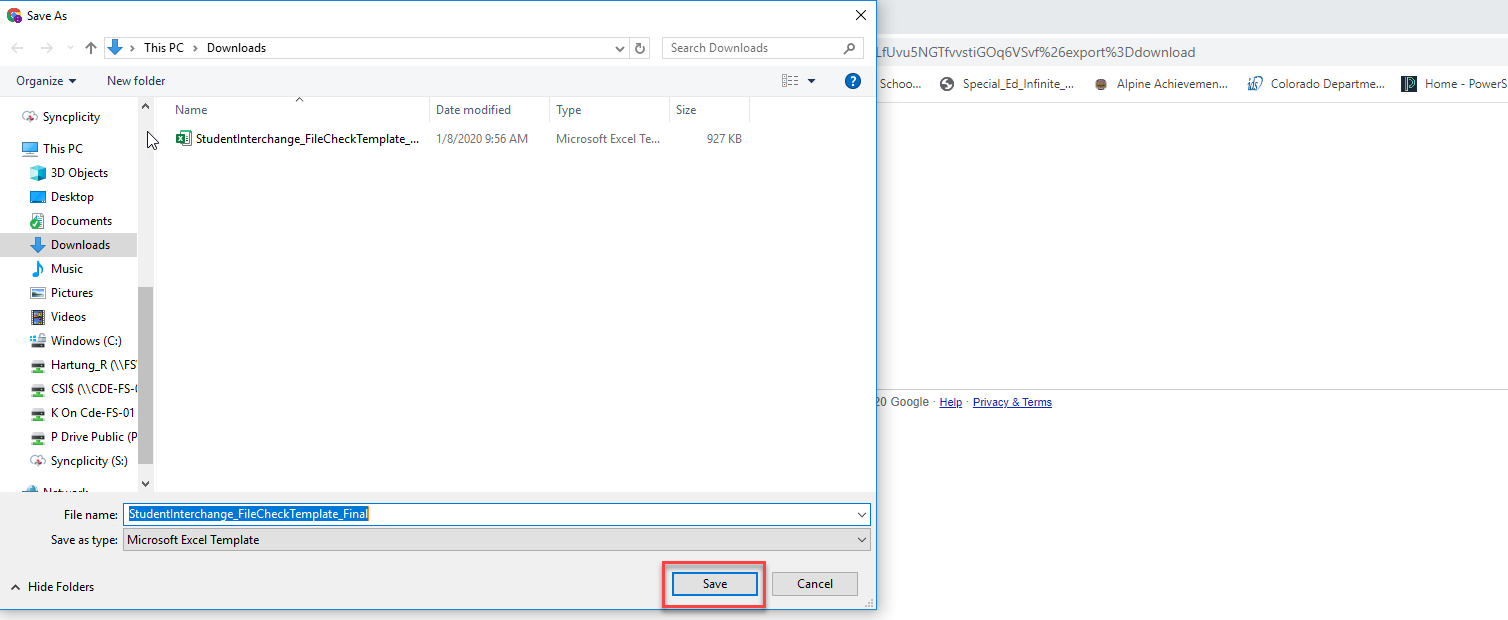 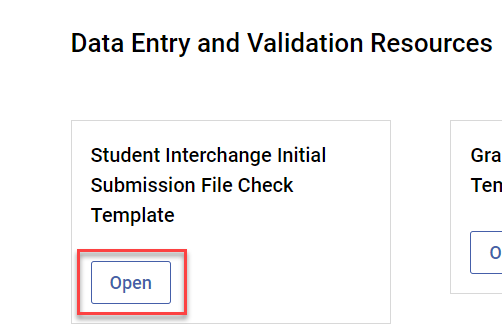 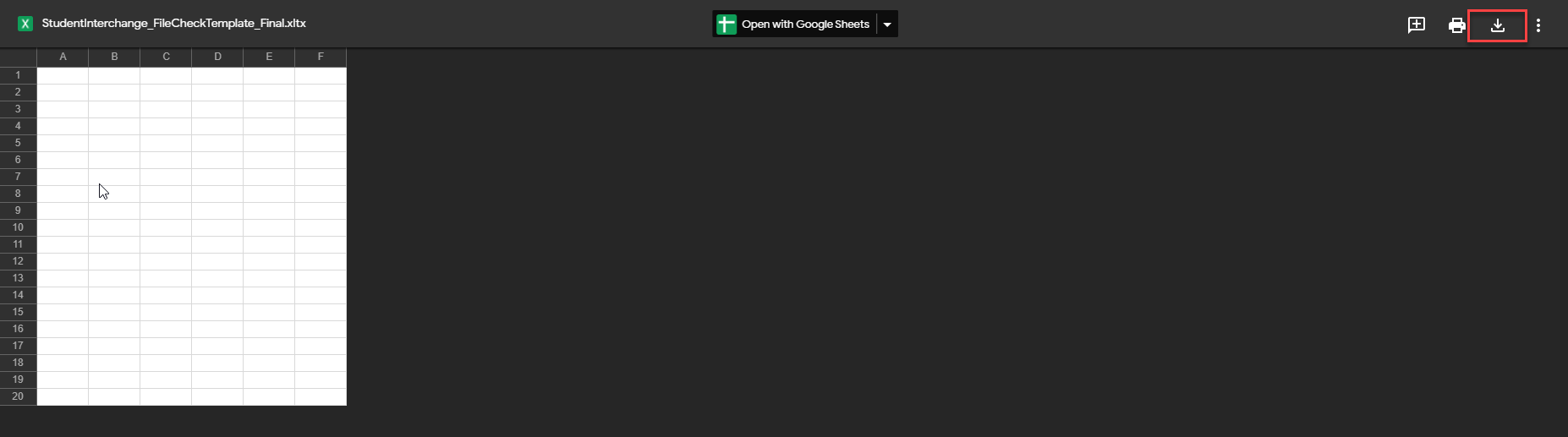 9
Step 3: Open and Paste Data Files
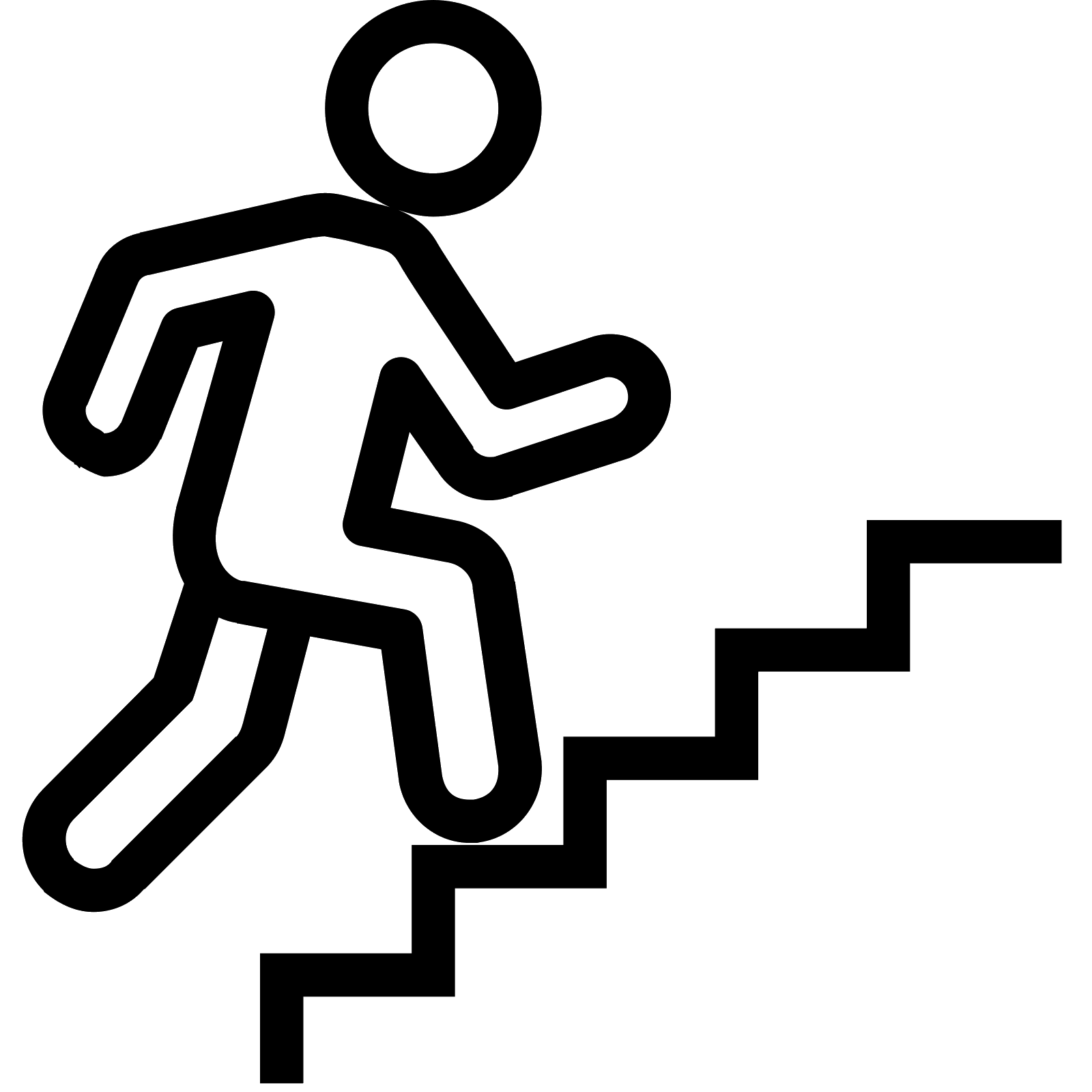 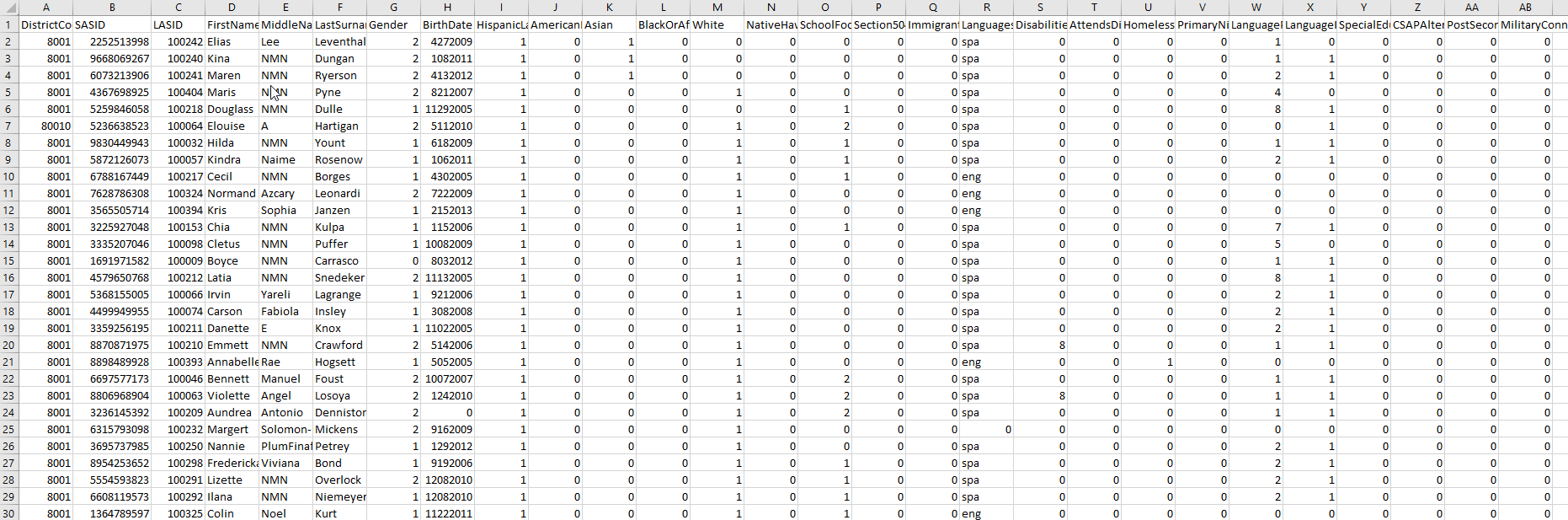 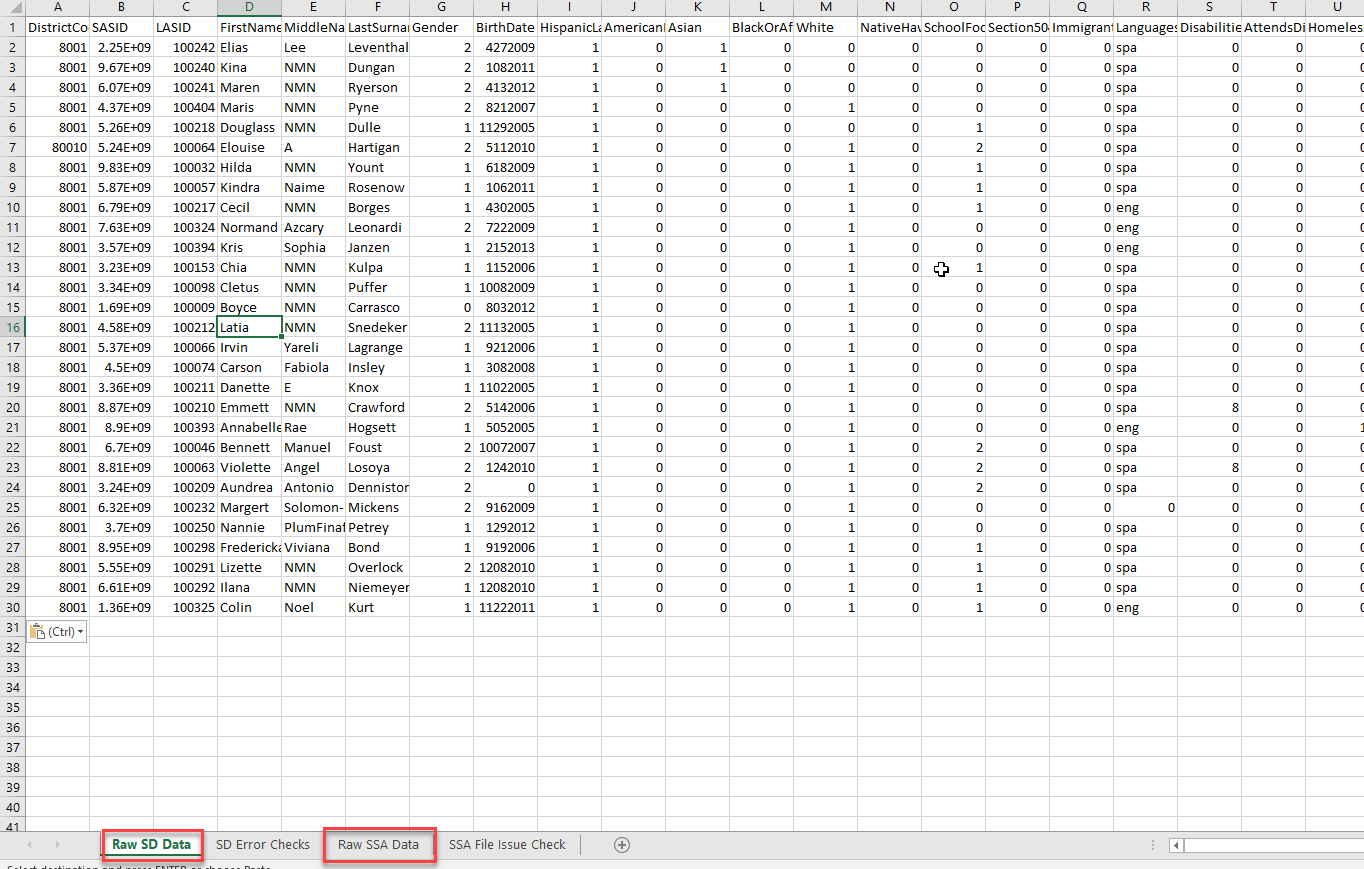 10
Step 4: Review Error Check Tabs
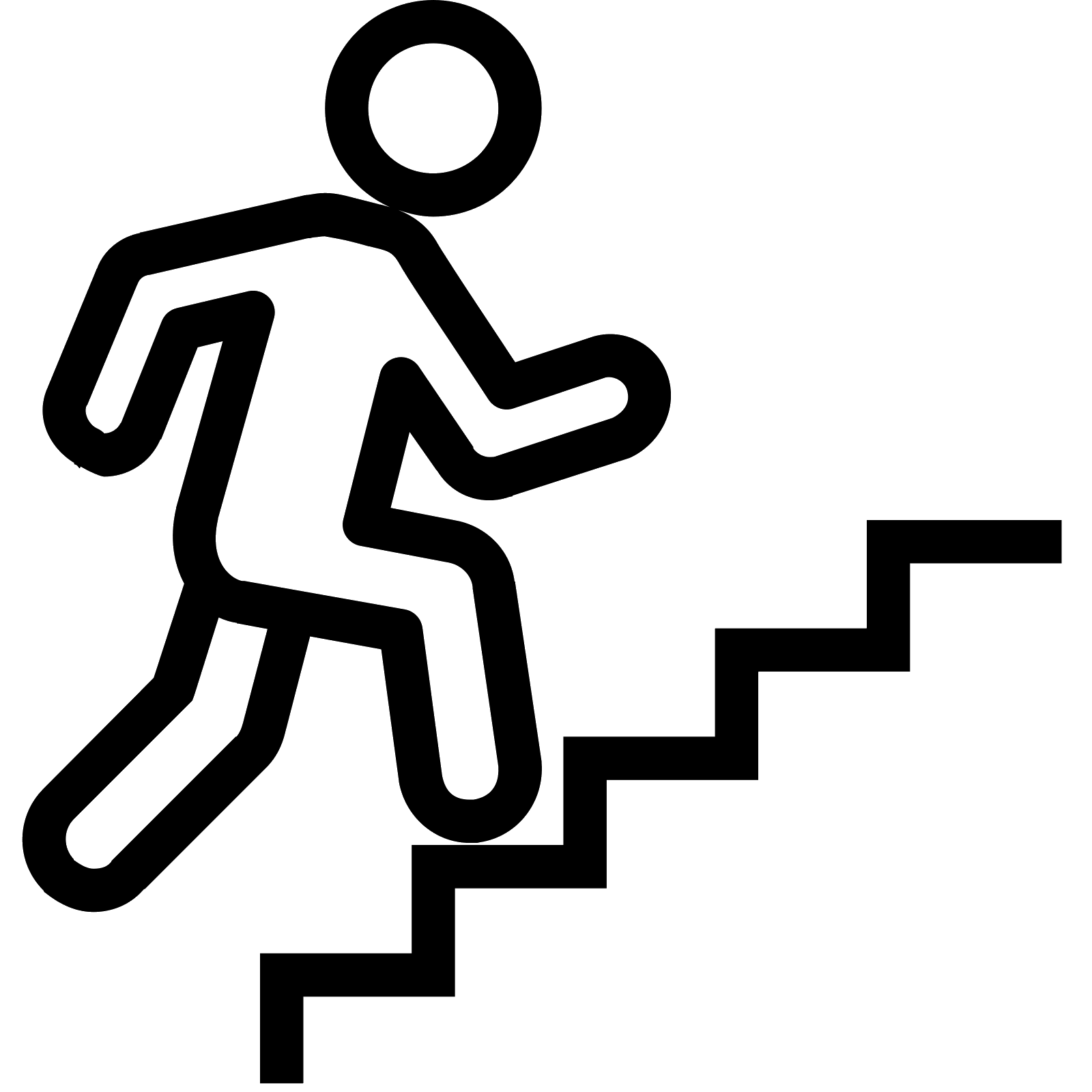 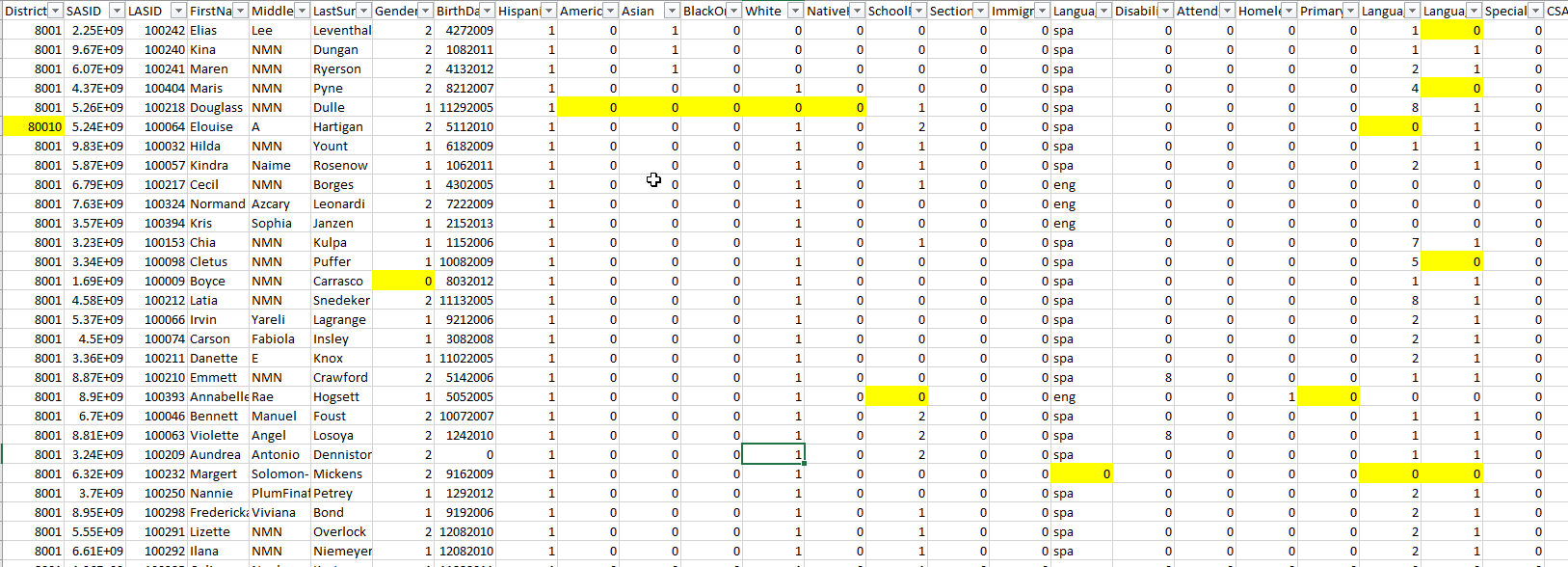 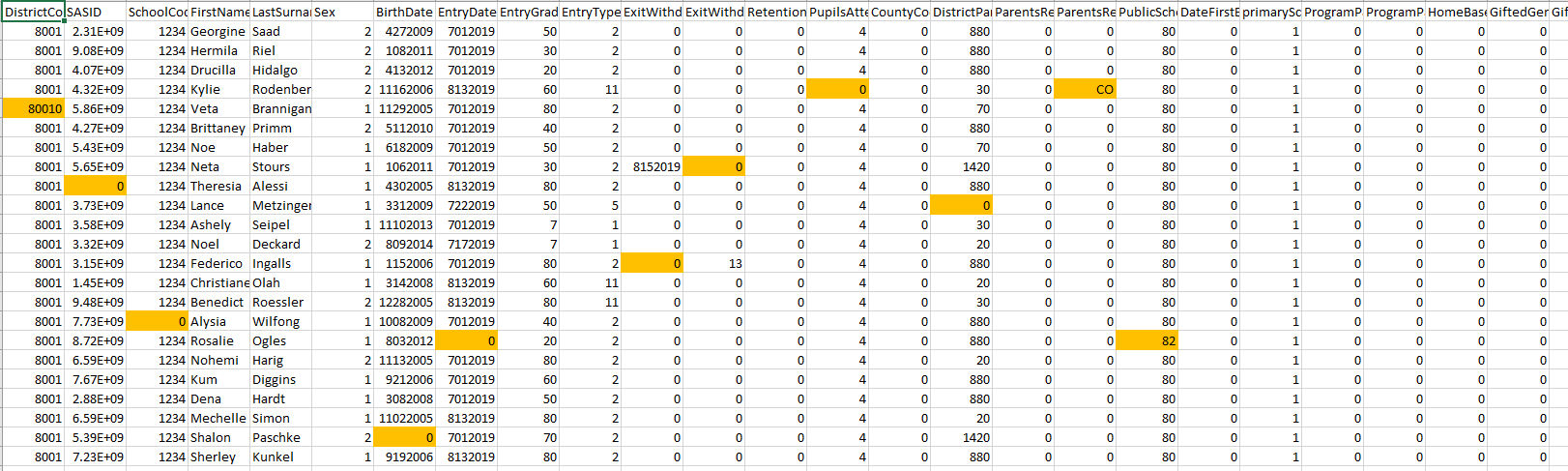 SD File Checks Tab
SSA File Checks Tab
11
Step 4: Review Error Check Tabs Cont.
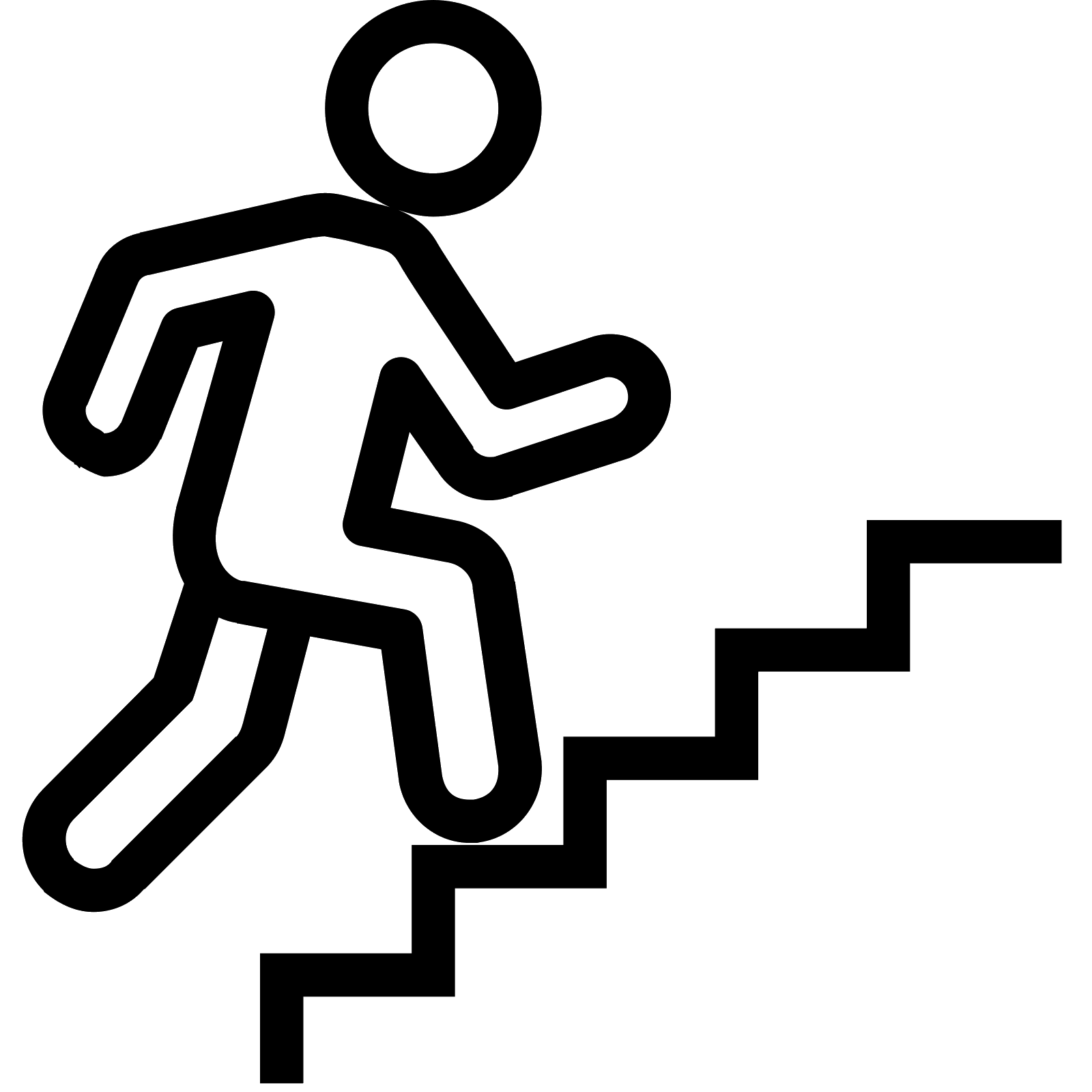 12
Step 4: Review Error Check Tabs Cont.
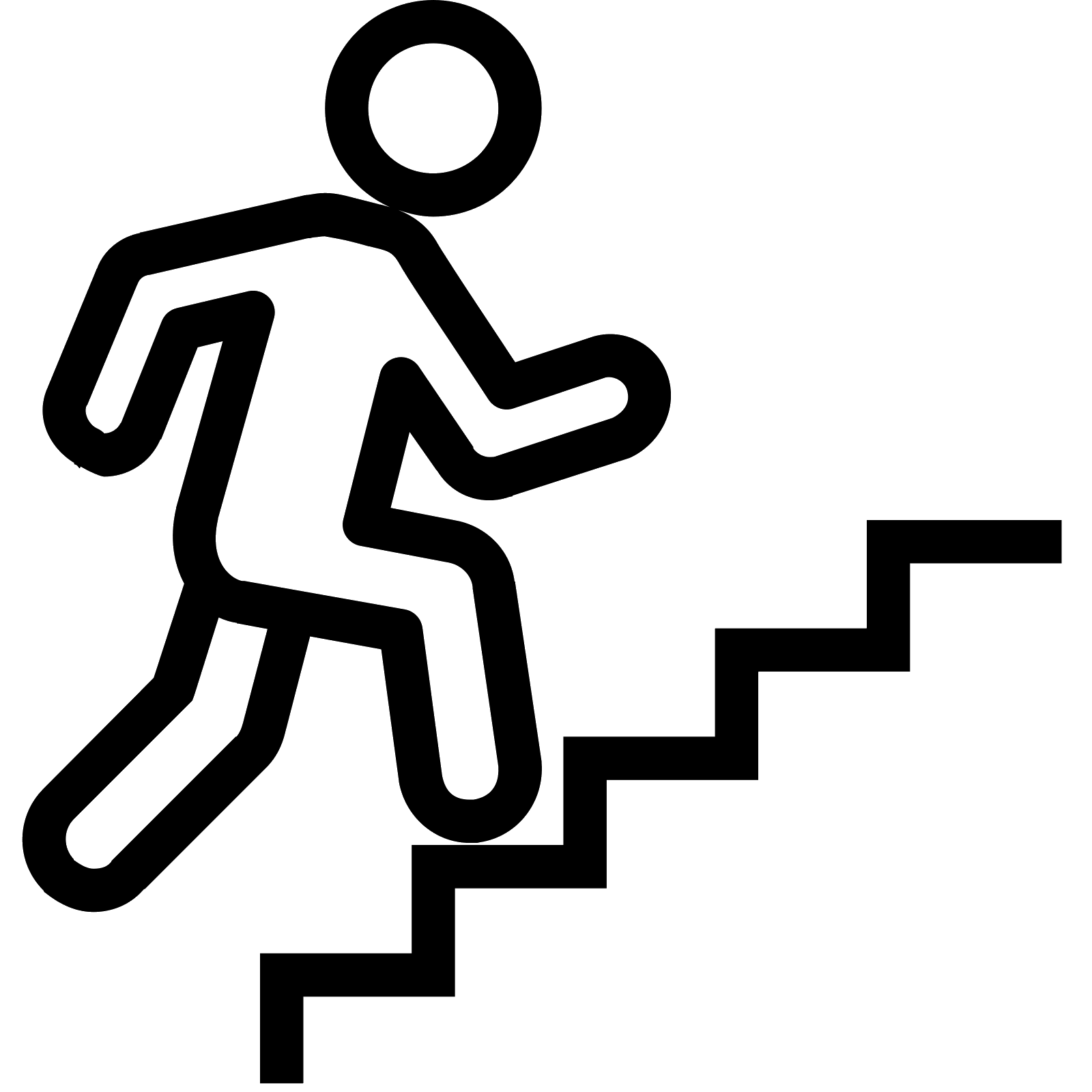 *Message shows how flag looks on check template but does not reflect the leading zero intended in the field.
13
Error Check Limitations
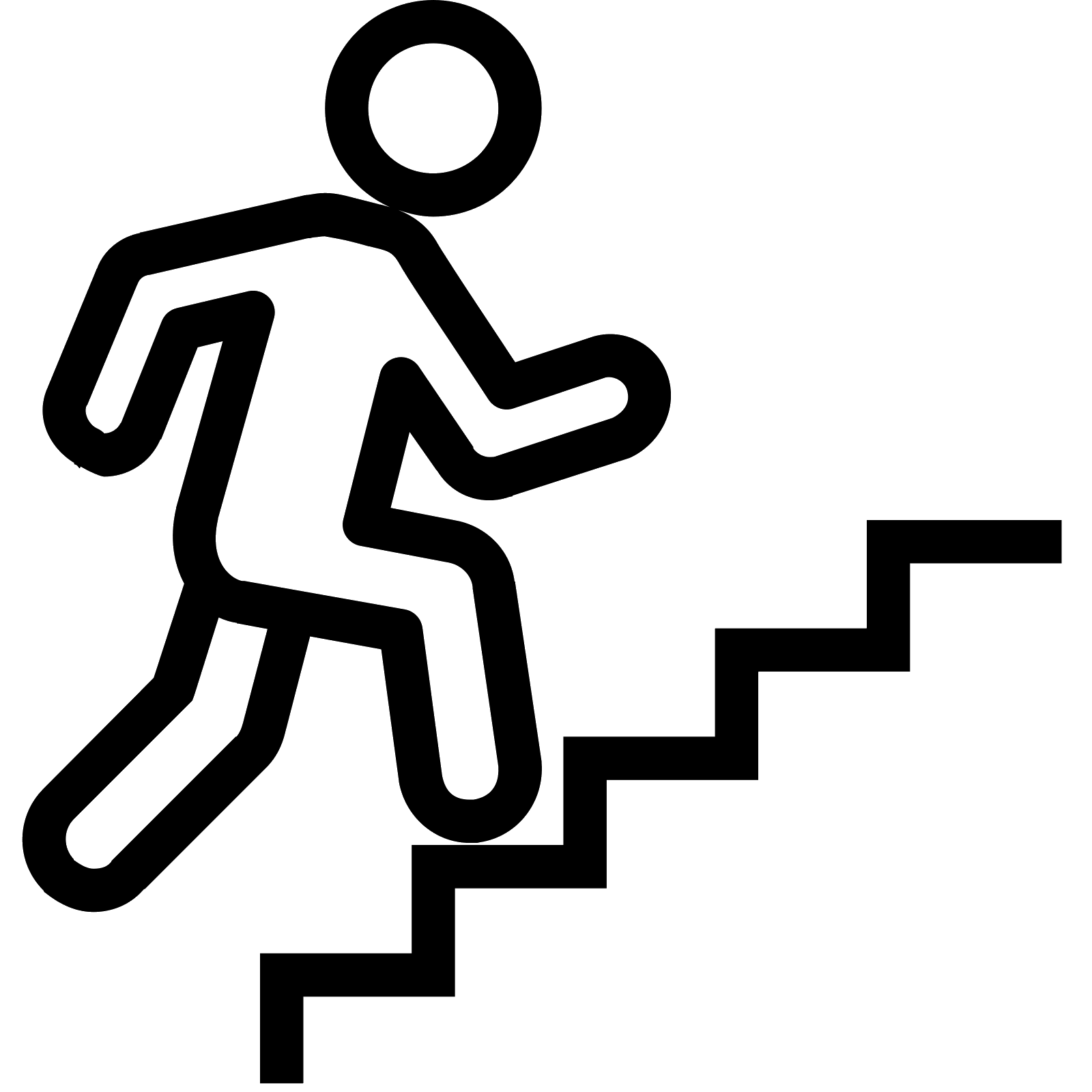 14
Step 5: SIS Updates
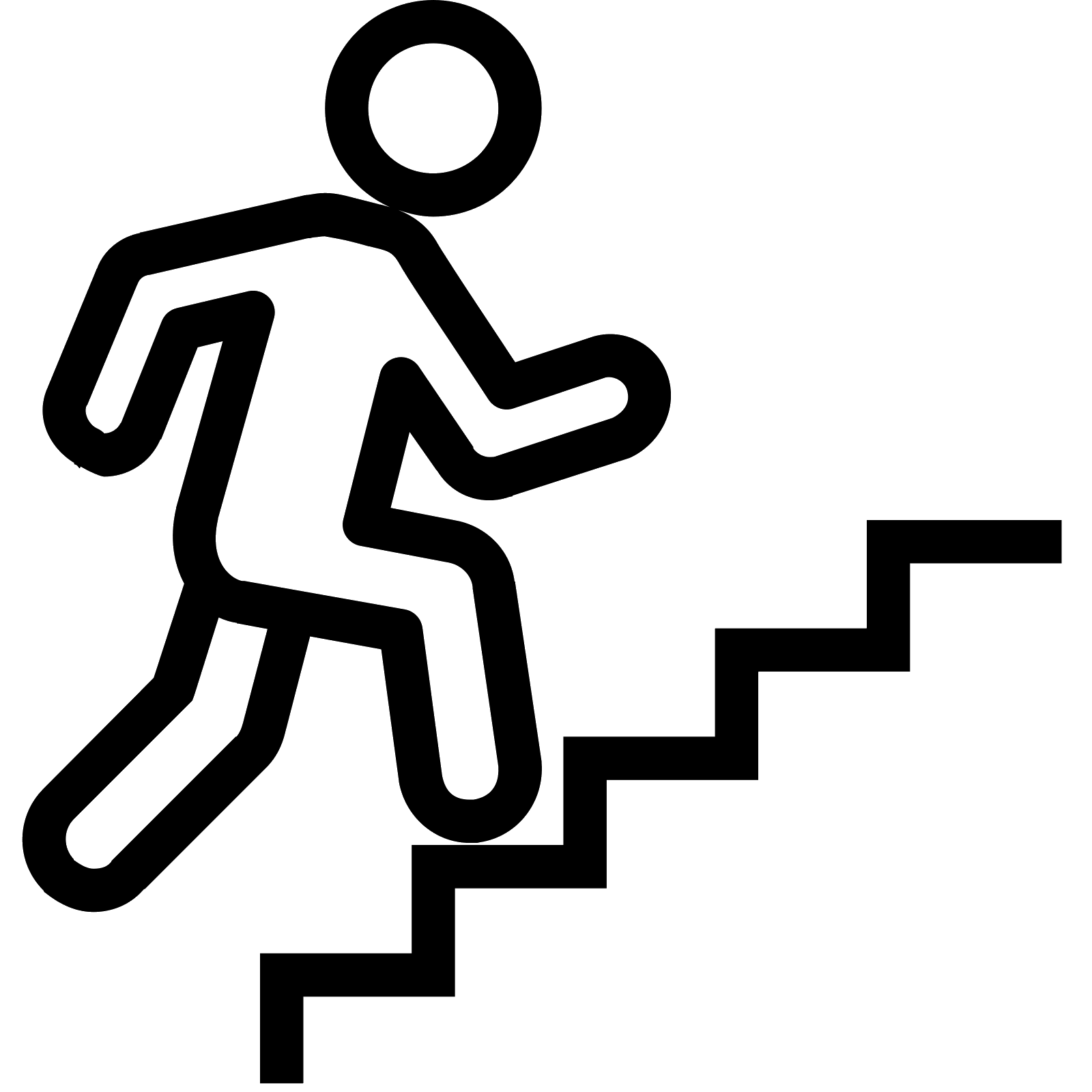 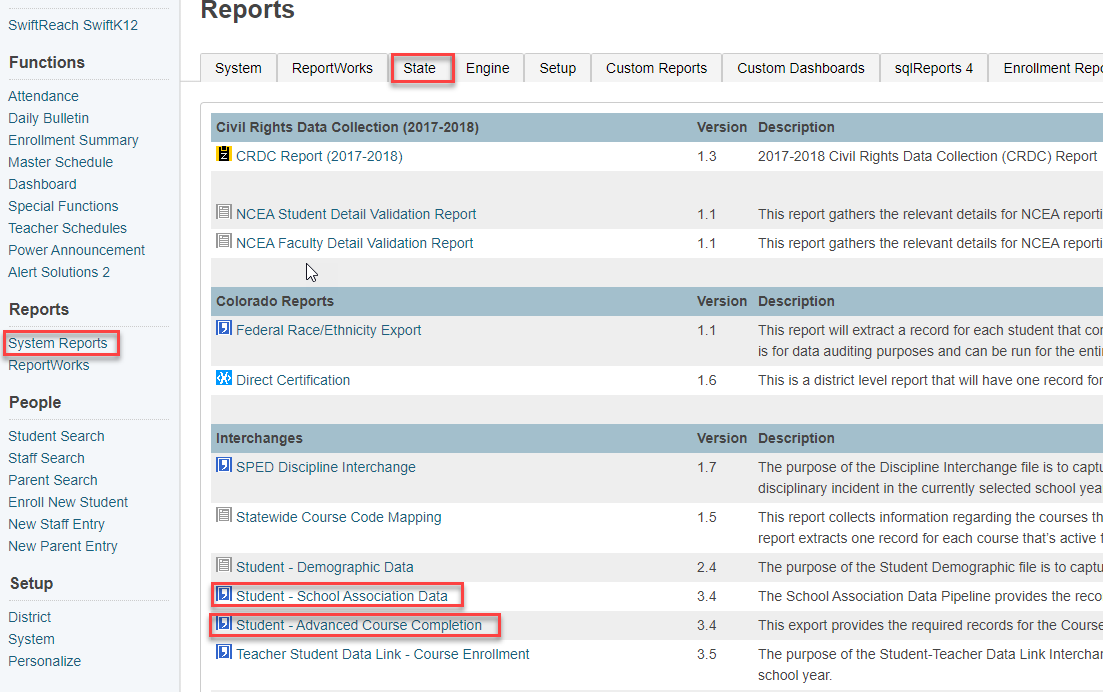 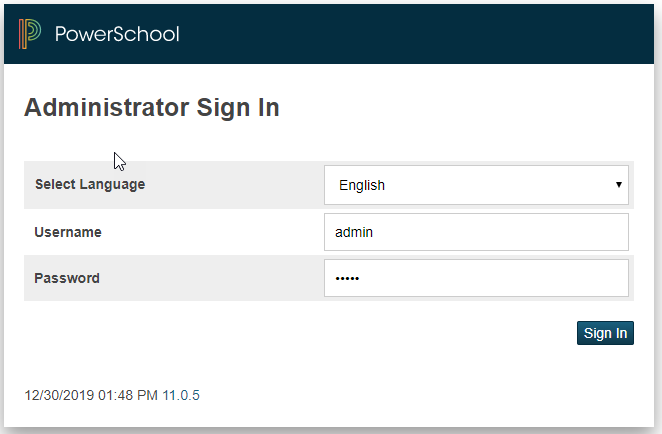 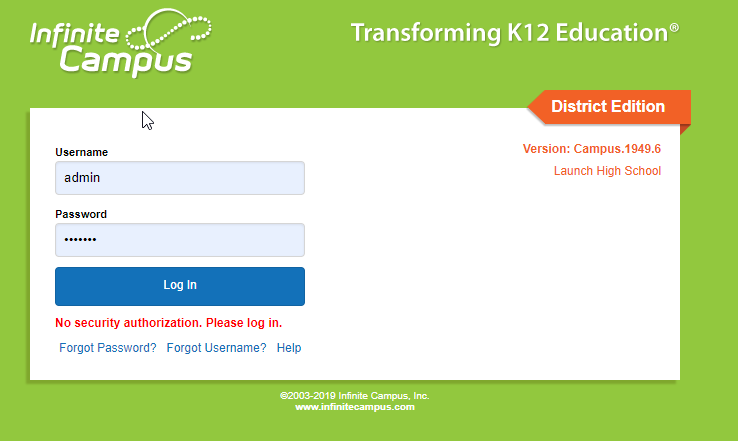 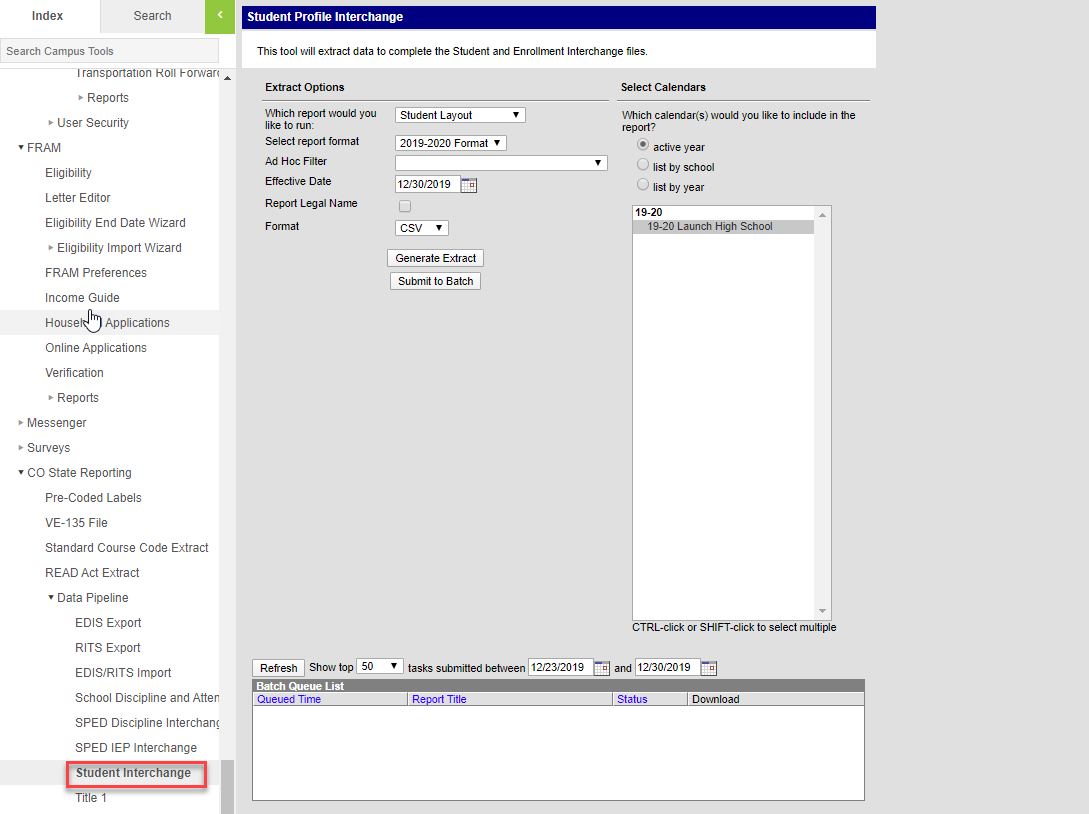 15
Step 6: Submit Initial Files to CSI
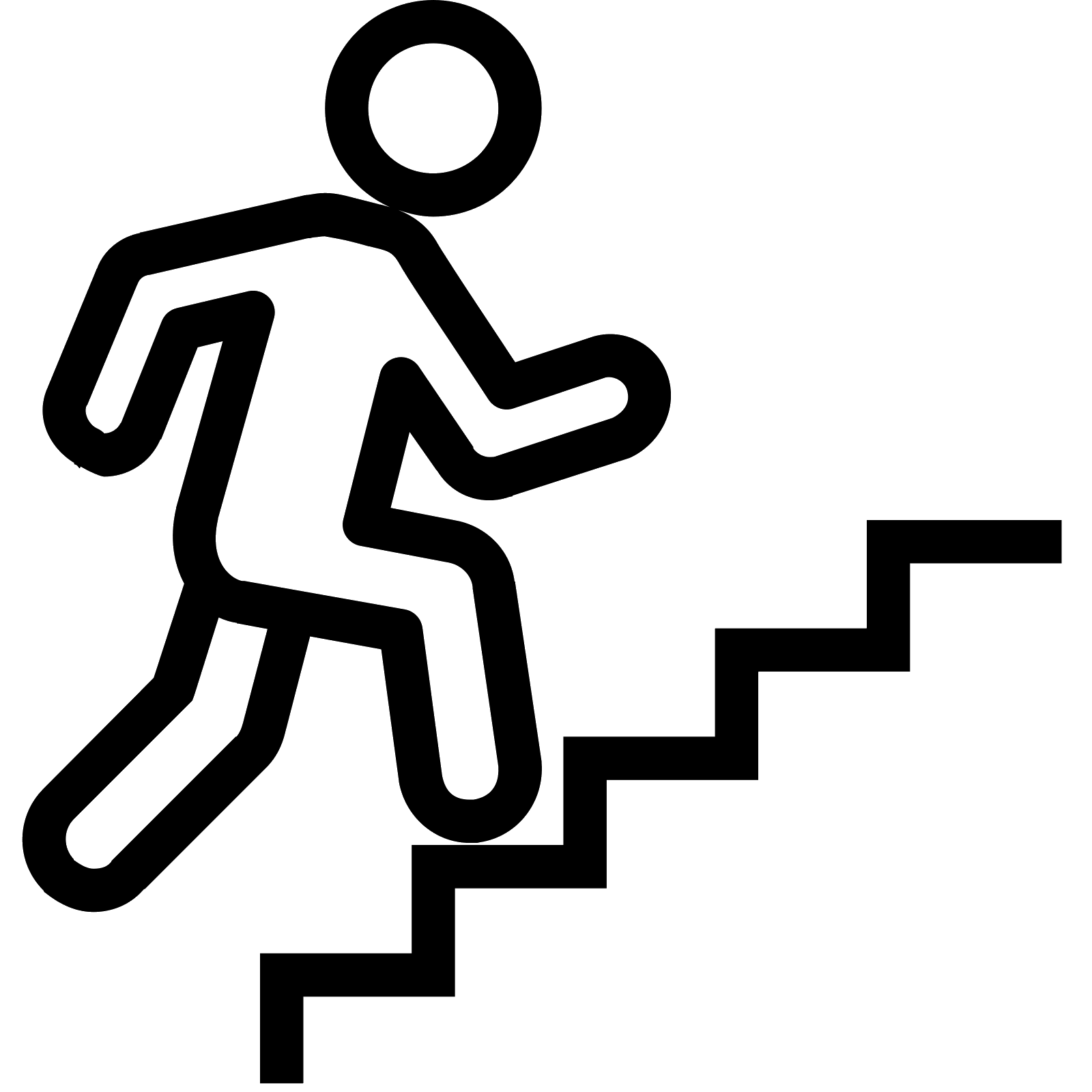 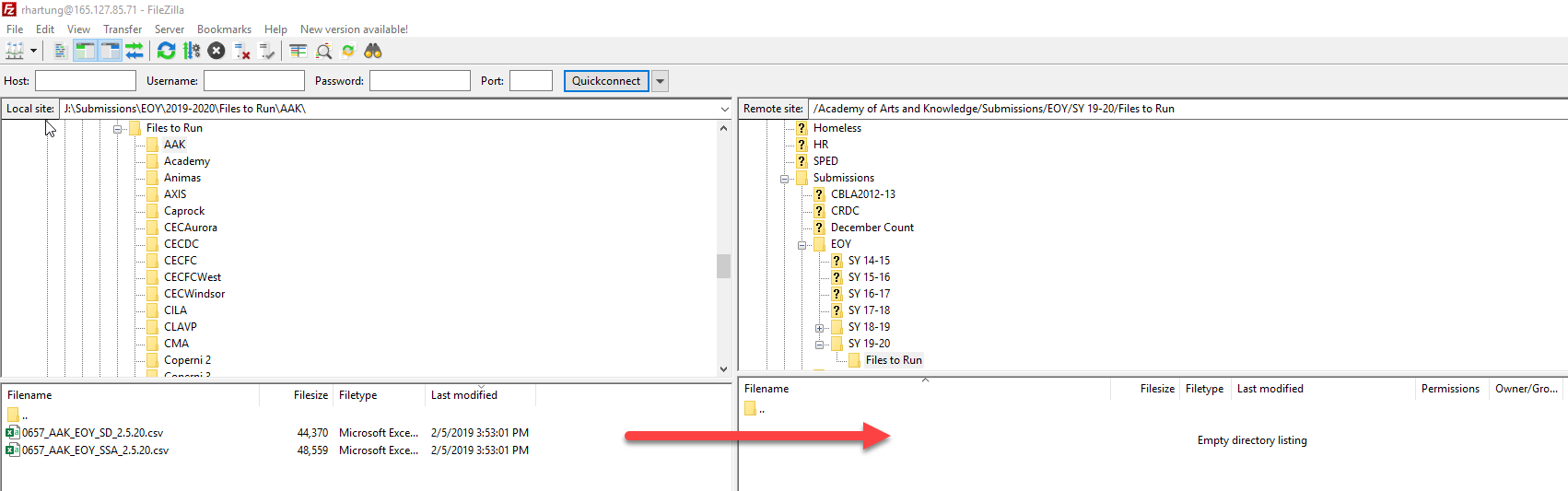 16
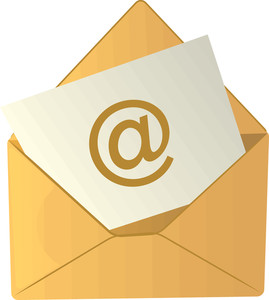 Thank you for Reviewing this Module
Contact the Submissions Inbox with Questions:
Submissions_CSI@csi.state.co.us
17